Vascular Access Obstacles, Challenges & Risks:  Strategies to Overcome Insertion and Maintenance Complications
PLEASE JOIN US!!!!!!
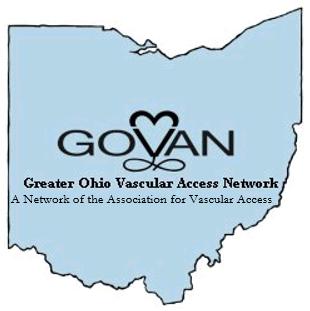 When:   February 24, 2023 – 7:45am – 4:00pm               
Where:   The Grove Lodge – Scioto Grove Metro Park
                  5172 Jackson Pike, Grove City, OH  43123
Presentations:  
“STOP STICKING IT TO THEM:  Improving First Stick Success & Reducing Hospital Onset Bacteremia & MRSA Lab ID Events Using Data Analytics” – Michelle Devries MPH, CIC, VA-BC, CPHQ, FAPIC / Lee Steere RN, CRNI, VA-BC / Andy Rellihan BA, VP (sponsored by NEXUS)
“Shifting Our FOCUS from CLABSI to CA-BSI:  Protecting VADS with Tissue Adhesive” – Lori Kaczmarek MSN, RN, VA-BC  (sponsored by Adhezion)
“Axillary, Subclavian, and Internal Jugular Valves:  A Common Obstacle in PICC and CVC Placement” – Wayne Teipen BSN, RN, VA-BC
“Mitigating the Risk of Extravasation with Power Injection” – Lynn Hadaway M.Ed., RN, NPD-BC, CRNI (sponsored by BD)
“Pathway to Patency:  Exploring the Challenges to Catheter Patency and the Technology That Reduce Them” – Eddie Korycka MSN-ED, RN (sponsored by Access Vascular)

We would like to extend a SPECIAL THANKS to our Vendor Friends for sponsoring these amazing speakers and providing continued support of our GOVAN Network
This program will award 5.5 Continuing Education Hours by The Association for Vascular Access, an accredited continuing education provider through the California Board of Registered Nurses. Provider#: CEP12371.
Greater Ohio Vascular Access Network
Website:
govan8.wildapricot.org
Email:
govan.ava2012@gmail.com
Register: govan8.wildapricot.org 

 *GOVAN / NEO-AVA
Active Members - $65
*GOVAN Non-Active Member - $85
 *Vendor Booth - $250

Program includes Breakfast / Lunch / Snacks / gifts / Over $200 in raffle items
                  (No refunds)